Autonomní morálka a environmentální etika
Alfons Auer
Alfons Auer (1915–2005)
Autonomní morálka a přirozený zákon
Sofisté a teorie dvou zákonů
Stoikové a božský logos
Křesťanství (patristika) a Logos-Kristus
Autonomní morálka a Bible
Biblická místa klíčová pro autonomní morálku

Římanům 2,14-15: „Jestliže národy, které nemají zákon, samy od sebe činí to, co zákon žádá, pak jsou samy sobě zákonem, i když zákon nemají. Tím ukazují, že to, co zákon požaduje, mají napsáno ve svém srdci, jak dosvědčuje jejich svědomí, poněvadž jejich myšlenky je jednou obviňují, jednou hájí.“
Filipským 4,8: „Konečně, bratří, přemýšlejte o všem, co je pravdivé, čestné, spravedlivé, čisté, cokoli je hodné lásky, co má dobrou pověst, co se považuje za ctnost a co sklízí pochvalu.“
Morální „požadavky“ v Bibli a autonomní morálka
V čem tedy tkví specifikum Starého a Nového zákona? Jedině v křesťanském kontextu.

Výhody  autonomní morálky (dle H. Webera)
Usnadnění rozhovoru s nevěřícími
Podpora dialogu s jinými disciplínami/vědními obory
Jednotná metoda pro křesťanskou etiku
Alfons Auer a environmentální etika
(Umweltethik: ein theologischer Beitrag zur ökologischen Diskussion, 1984)
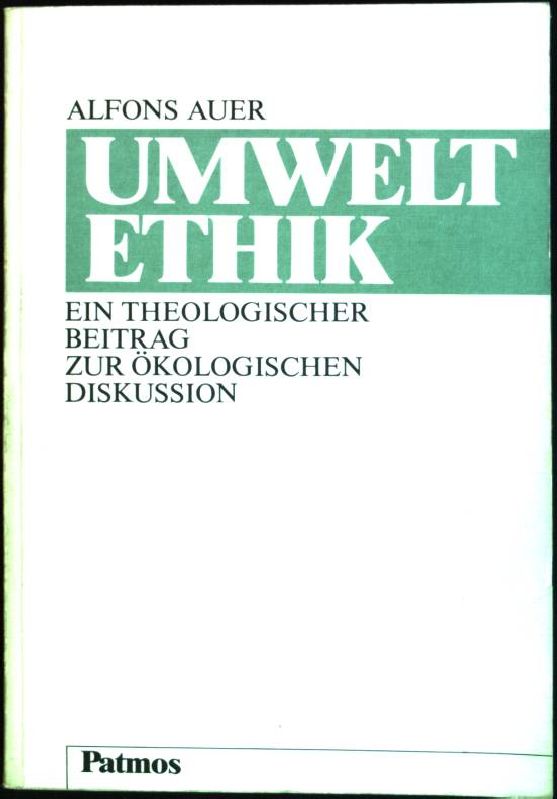 Postup od „věcného“ k teologickému
Stvořitel nedal člověku po jeho stvoření detailní morální zákon ani konkrétní sociálně-politický program. Bůh člověka spíše vybavil rozumem a svobodou, aby sám objevoval a prosazoval zákonitosti věcí a podoby smyslu světa.
Přínos křesťanství neleží v konkrétních materiálně-etických normách, ale ve zprostředkování nového horizontu smyslu.
Křesťanský horizont smyslu je otevřen Bohem
Smysl z počátku – stvoření








          
                              M. Chagall: Stvoření
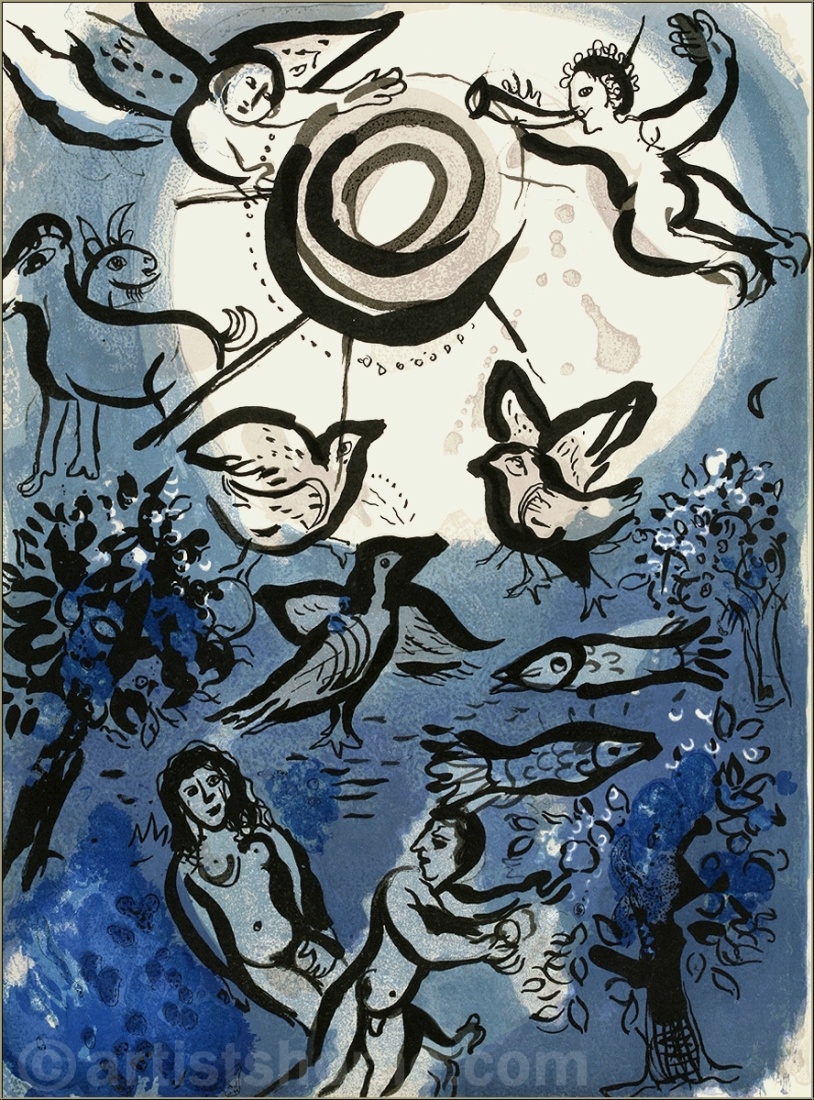 Křesťanský horizont smyslu je otevřen Bohem II
Smysl ze středu – inkarnace (vtělení)







                        Gerard van Honthorst
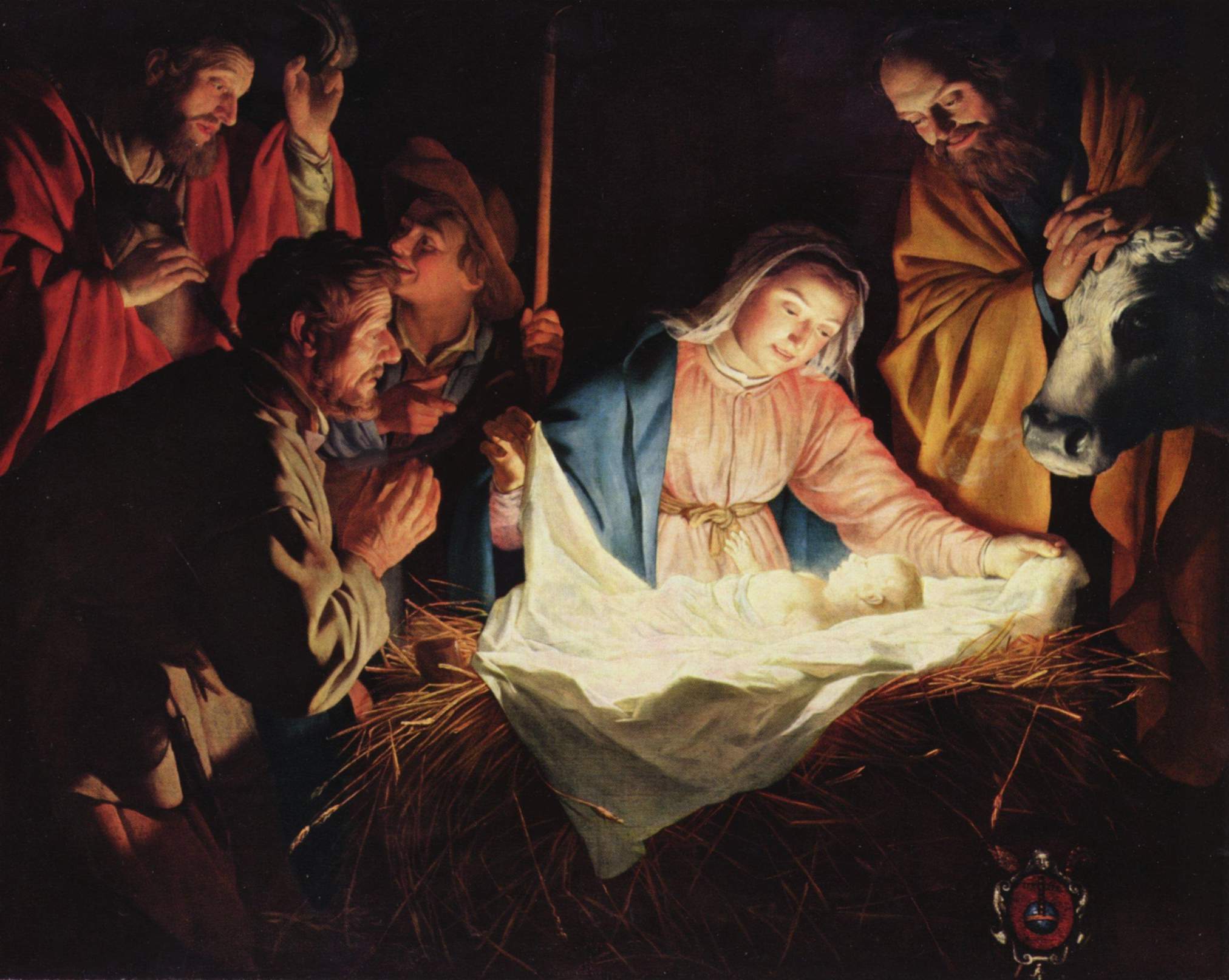 Křesťanský horizont smyslu je otevřen Bohem III
Smysl z budoucnosti – eschatologie (završení světa)






               D. Fairfield (Nový Jeruzalém)
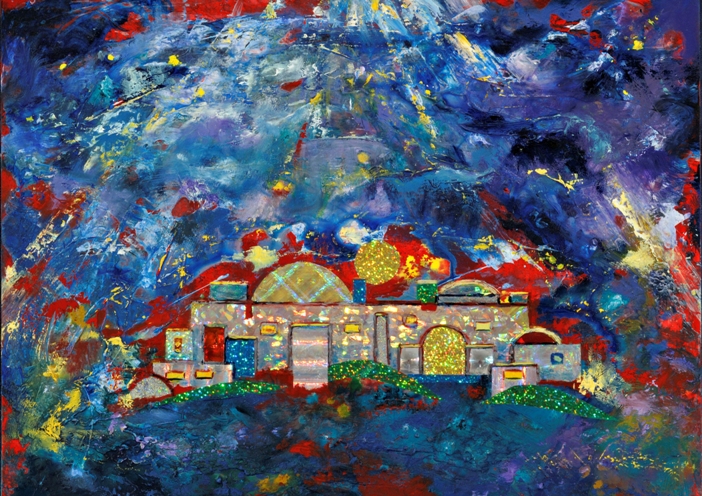 Morálka a zkušenost
Nejdůležitějším pramenem mravního poznání je zkušenost

Tři typy zkušenosti podle D. Mietha
Zkušenost kontrastu (Kontrasterfahrung)
Zkušenost smyslu (Sinnerfahrung)
Zkušenost motivace (Motivationserfahrung)
Místo člověka v přírodě
Odmítnutí dualismu člověk vs. příroda
Příroda nemá vlastní hodnotu ani práva
Umírněný antropocentrismus 
Smysl přírody se naplňuje pouze v člověku
Jen člověk je účel o sobě
Jen člověk má zastupitelský nárok
Člověk je součást přírody

	Kde člověk nedbá na míru přírody, stane se jeho jednání nejen nepřirozené a protipřirozené, nýbrž také nelidské a protilidské.
Ekologická krize a její příčiny
Se slovem „futurologie“ si již nespojujeme pouze zaslíbení, ale také ohrožení.
Orientace člověka na účelnost, využitelnost a upotřebitelnost
Fascinace pokrokem
Zatlačení vůle být vůlí mít
Materiální pokrok jako míra všech věcí

	Vývoj ukazuje, že člověk nemůže libovolně manipulovat základním řádem světa beztrestně               („pomsta přírody“            nový vztah k přírodě).
Hodnocení ekologické krize
Pesimistické prognózy
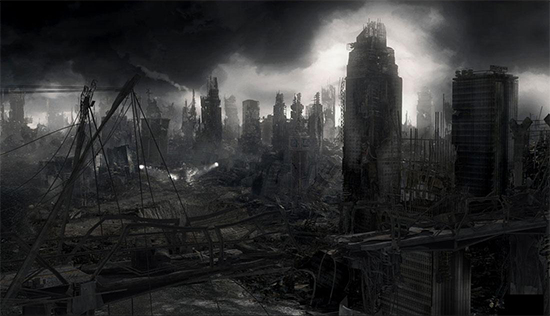 Hodnocení ekologické krize II
Optimistické prognózy
Realistické prognózy
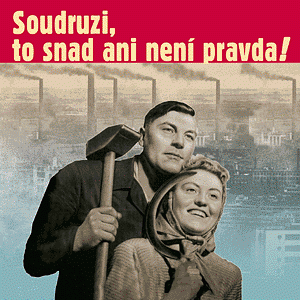 Co můžeme jako jednotlivci udělat pro životní prostředí?
Ekologické uvědomění
Úcta před přírodou
Racionalita
Střídmost
Ekologické jednání
Výživa
Vedení domácnosti
Práce na zahradě a zemědělství
Doprava
Co můžeme jako společnost udělat pro ochranu životního prostředí?
Vědecký výzkum základů a cílů ochrany životního prostředí
Výzkum ekologických systémů a mechanismů rovnováhy
Prověření ekologických rizik a hranic zátěže
Odhalení nových zdrojů energie a výživy
Vypracování metod nového zpracování odpadu
Zkoumání zájmů a teorií
Co můžeme jako společnost udělat pro ochranu životního prostředí? II
Zacílení hospodářství a techniky na člověka
Odstranění škod na životním prostředí
Odpovědné zacházení se zdroji
Přiměřené utváření krajiny
Omezení růstu obyvatelstva
Problém jaderné energie
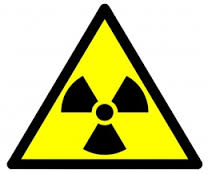 Rizika jaderné energie
Ekologické škody při běžném
    provozu jaderných elektráren
Nebezpečí při nehodách
Nebezpečí při vojenském a teroristickém útoku
Sociálně-ekonomická nebezpečí

Auerův závěr: žádné absolutní veto proti atomové energii
Alternativní hospodářství
Kritika industriálního hospodářského systému
Produkce běží naprázdno
Plýtvání zdroji a znečištění prostředí
Drastický nárůst nezaměstnanosti

Auerovo základní stanovisko: existují alternativy v rámci průmyslové společnosti, ale žádné alternativy k průmyslové společnosti
Strategie alternativního hospodaření
Průlom k totální technologii superindustriálního hospodářství
Radikální alternativy 
Vystoupení ze současného hospodářského systému (Theodor Roszak)
Přeměna technologického hospodářského systému v ekologický
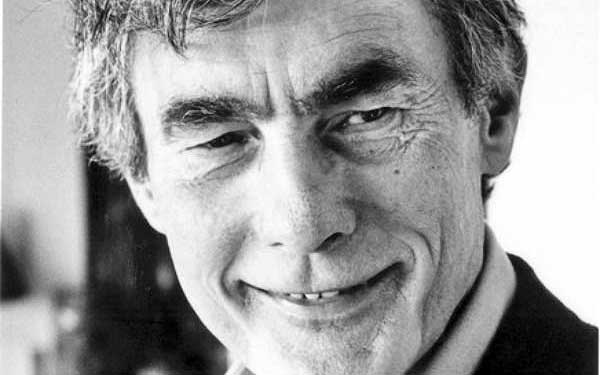 Strategie alternativního hospodaření II
Realistické alternativy
Profesionální projekty
Duální projekty


Představa, že neformální oblast hospodářství do sebe pojme všechny hospodářské činnosti a přetvoří je podle svých principů, je podle Auera utopická. Je to klam, protože většina projektů se nedokáže financovat, a žijí ze státních a církevních subvencí, z privátních dotací atd.
Principy alternativního hospodářství
Respekt k lidské osobě
Ochrana malých společenství
Univerzální odpovědnost
Význam křesťanské víry pro ekologicky citlivé myšlení a jednání (teologické impulsy)
Stvoření
Boží svoboda ve stvoření
Lidská zkušenost stvoření jako daru
Dobrota světa
Antropocentričnost světa
Lidský hřích
Pieter Bruegel starší
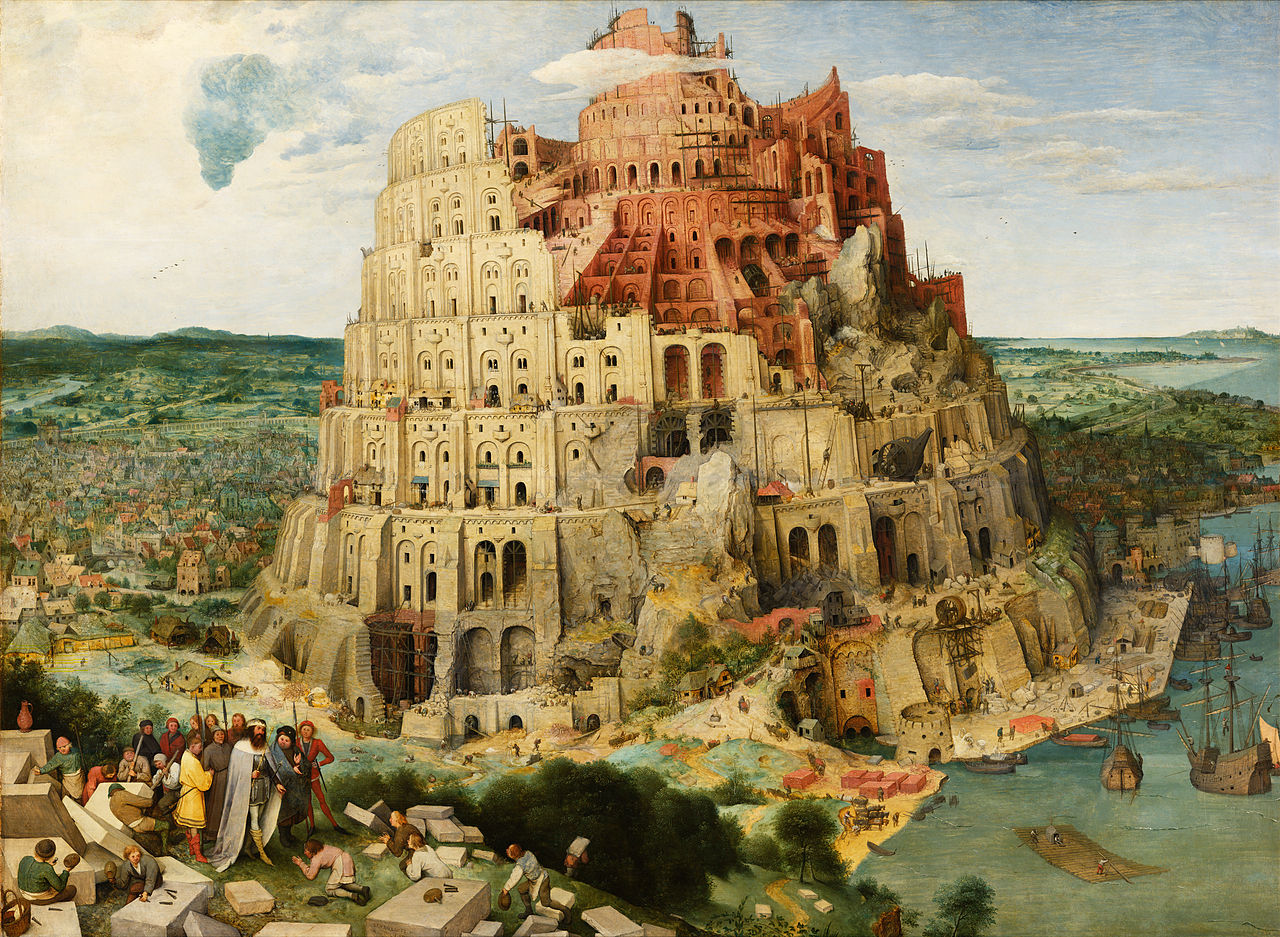 [Speaker Notes: Pieter Bruegel starší]
Stvoření II
Spolustvořenost
Uvedení člověka do dějin
Mystérium Ježíše Krista
Marc Chagall
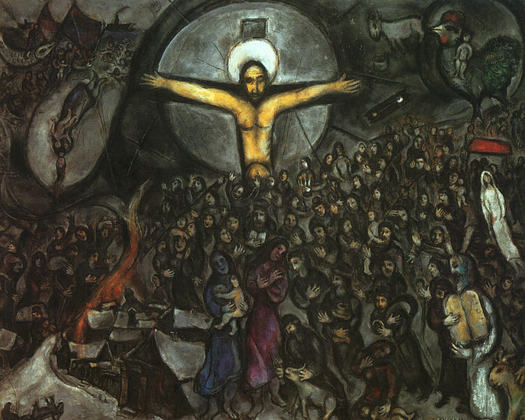